HIGHLY SUCCESSFUL CLUBS
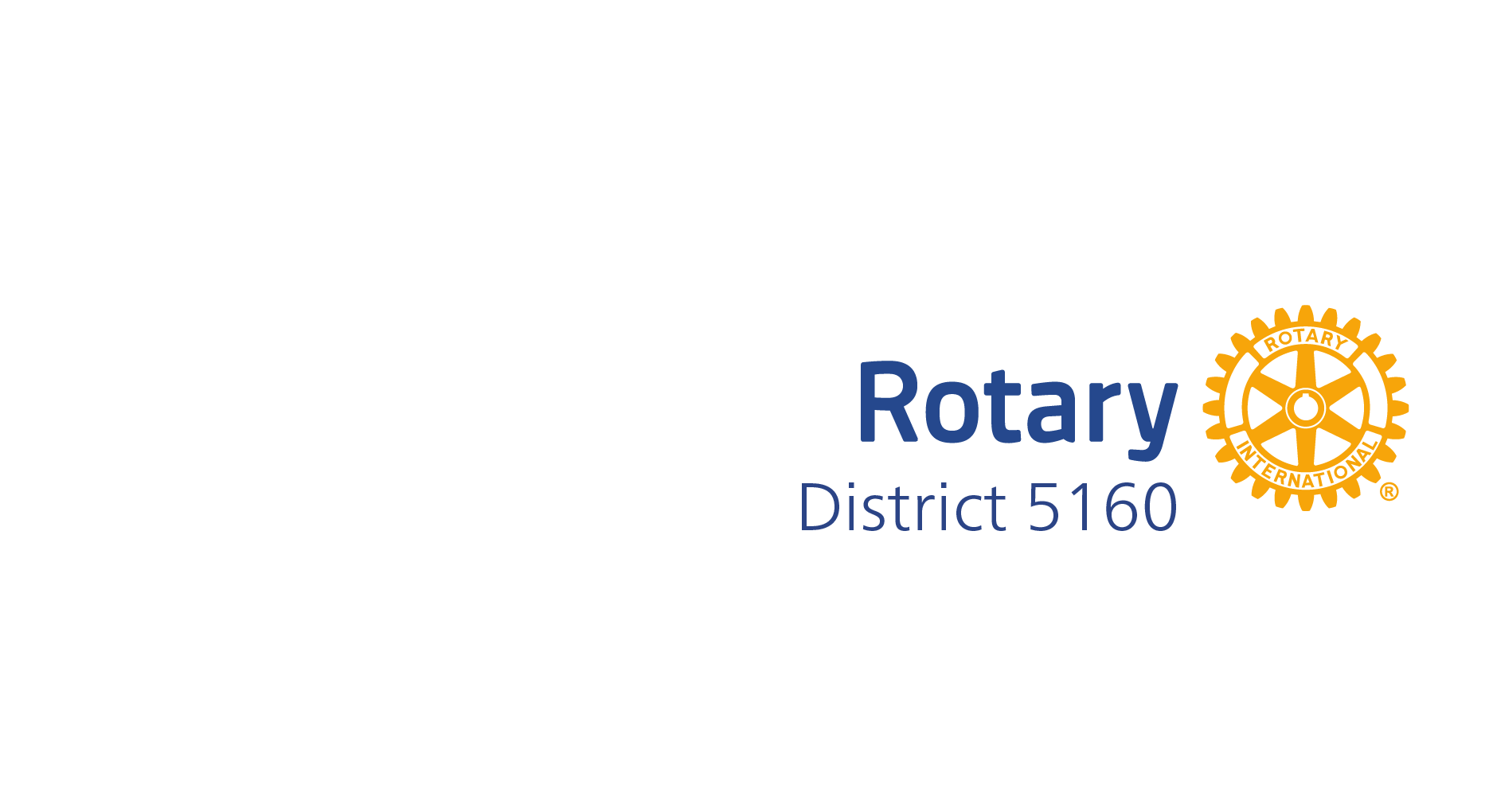 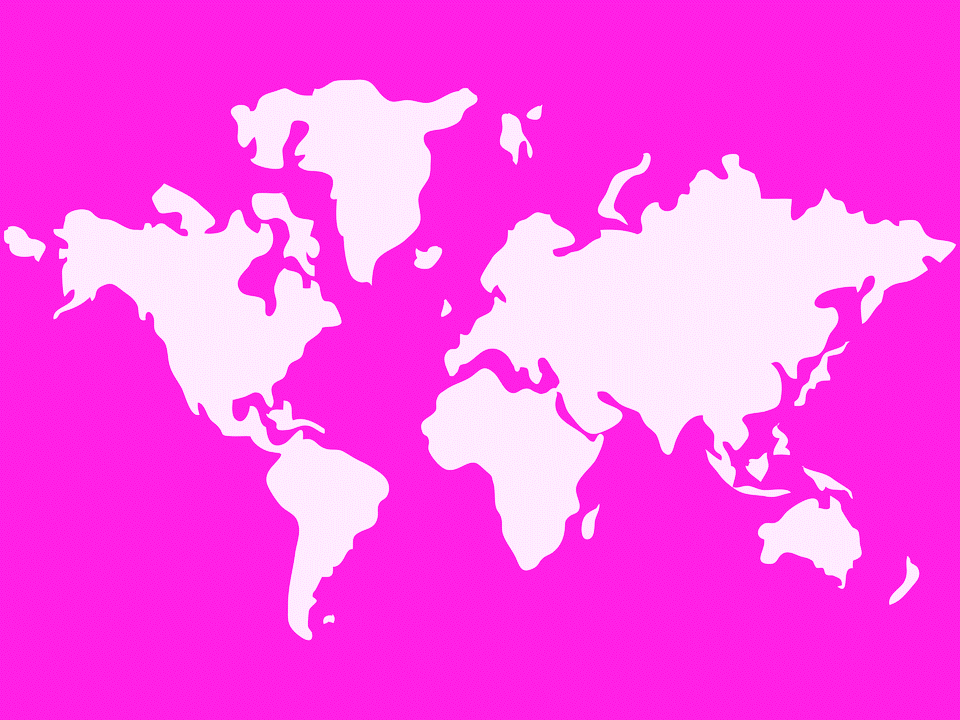 2
25% of Rotarians are women
47% of Rotaractors are women
[Speaker Notes: While membership incrementally stalled from 2020-2022 (in large part due to the pandemic), we’ve recouped membership losses and continue to add new clubs and members across the world.
 
We are seeing modest gains in Rotary club membership compared to this time last year, and declines in our reported Rotaract club membership.
 
This was expected as we issued the very first annual membership dues invoice to Rotaract clubs in January 2023.  And the reported Rotaract figures we are seeing now, provide a more accurate reflection of the active Rotaract members and clubs around the world.]
3
INGREDIENTS OF A SUCCESSFUL ROTARY CLUB
SUCCESSFUL CLUBS
Have a welcoming, engaging presence and meetings
[Speaker Notes: https://youtu.be/aSA3FqVufbQ]
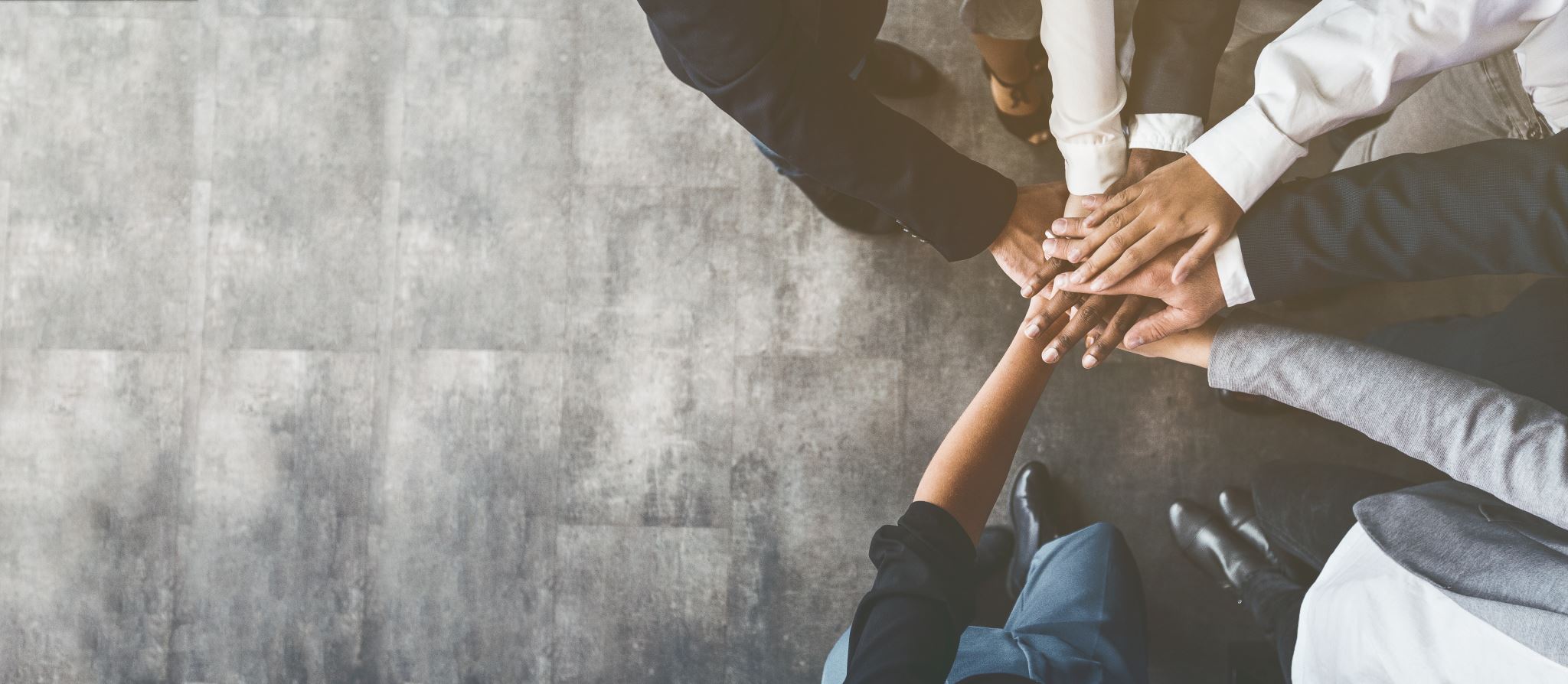 Successful Clubs
Have a unique club identity
[Speaker Notes: Successful clubs actively use media tools to get their message out, and to keep their community aware of their service projects and fund raisers.]
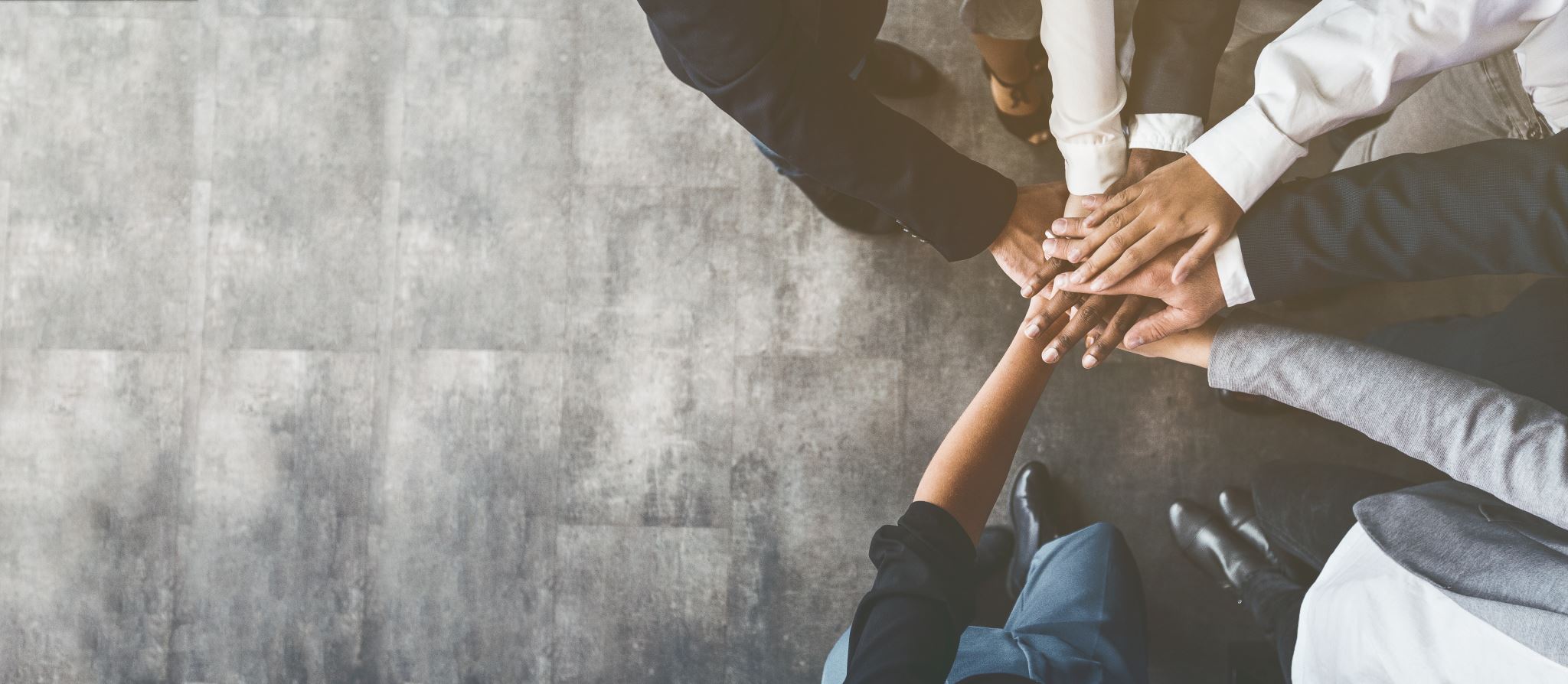 Successful Clubs
Have a unique club identity

 Engage their members
[Speaker Notes: What does that mean: 1. Great meetings & strong friendships 2. consistent & flexible meetings 3. engaging new members 4. saying “thank you”]
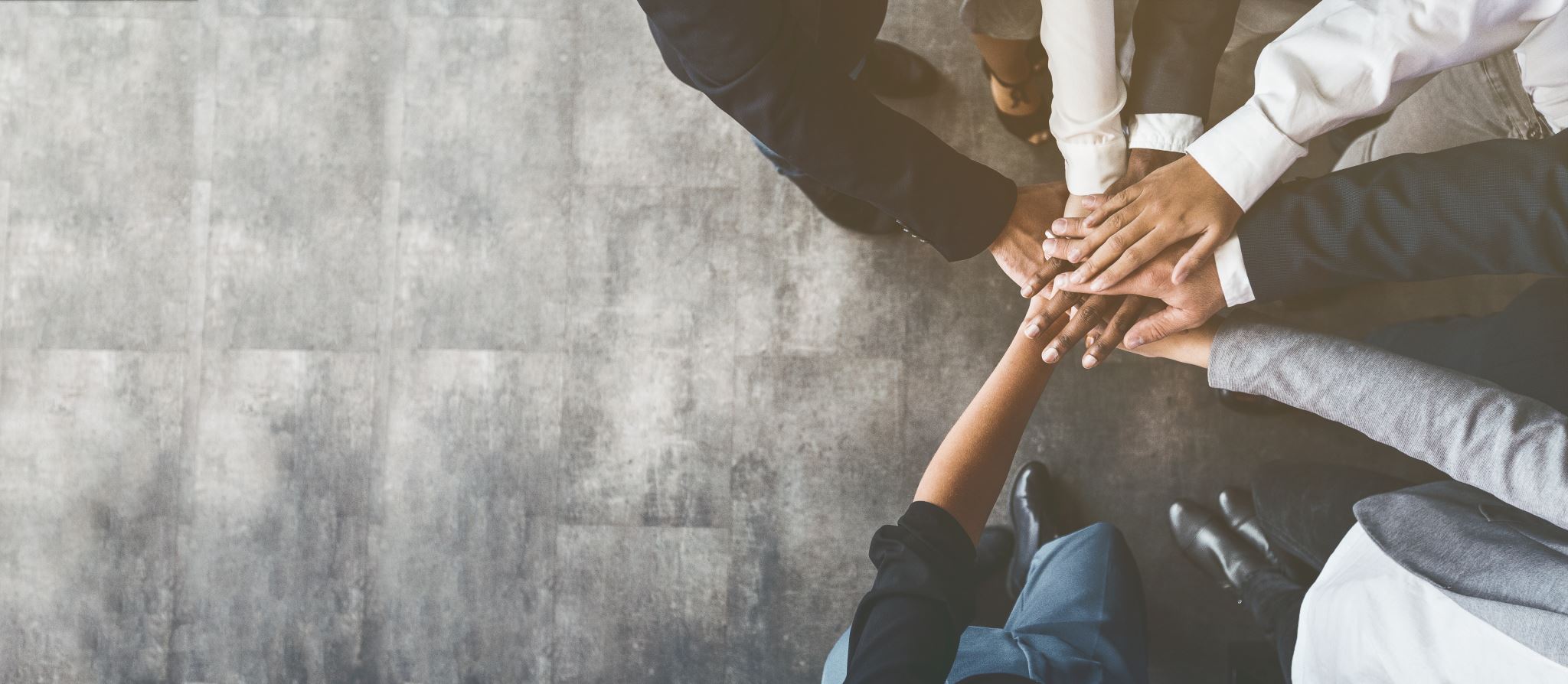 Successful Clubs
Have a unique club identity

 Engage their members

 Have a robust, member-driven service program
[Speaker Notes: Successful clubs make ‘service’ a dynamic center of their activities. They are actively engaged in projects and fundraisers and make it a priority to include community members in those activities. More importantly, and as will be seen, they make service an ongoing, year round priority.
Does your club have a signature fundraiser annually?  Does your club have a repeating “signature” service project every year?
Do you include community members in your projects and fundraisers?]
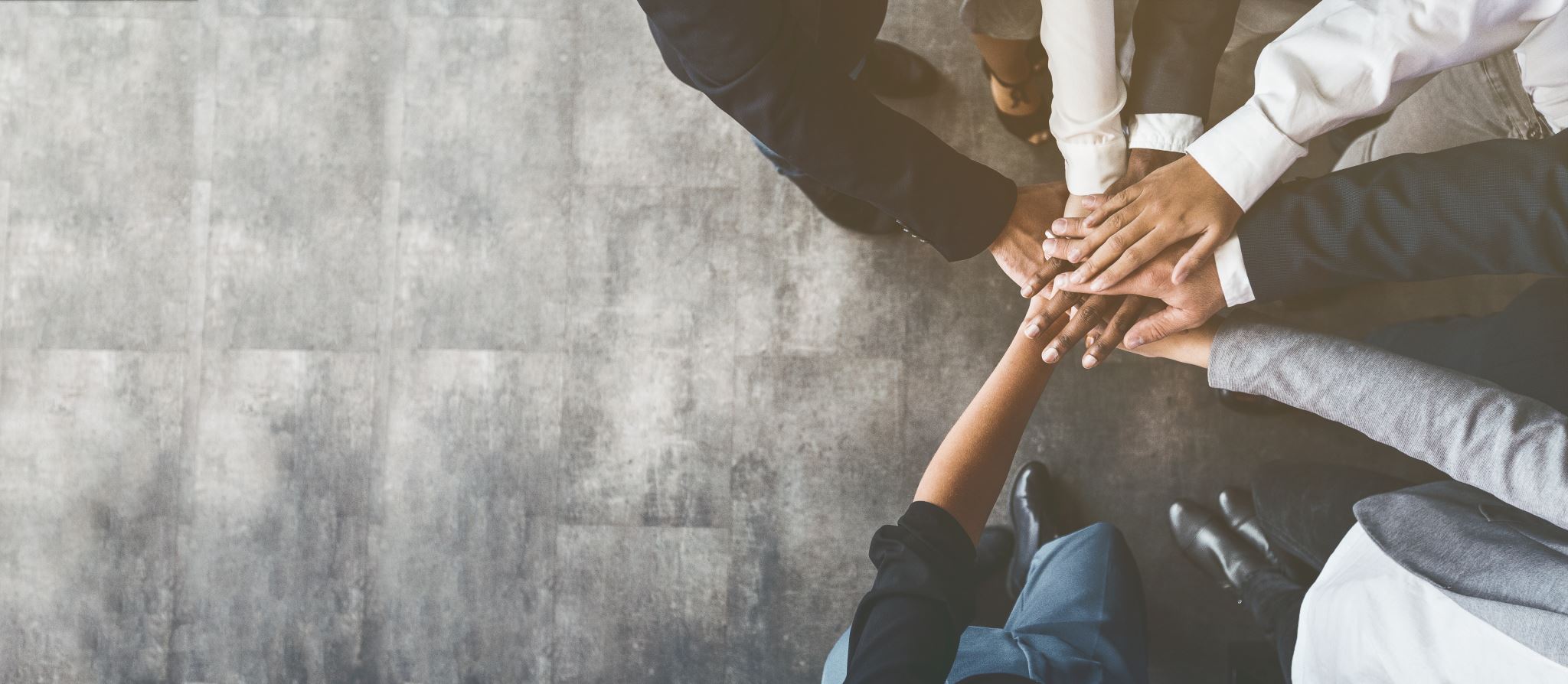 Successful Clubs
Have a unique club identity

 Engage their members

 Have a robust, member-driven service program

 Meet members’ desire to socialize with others
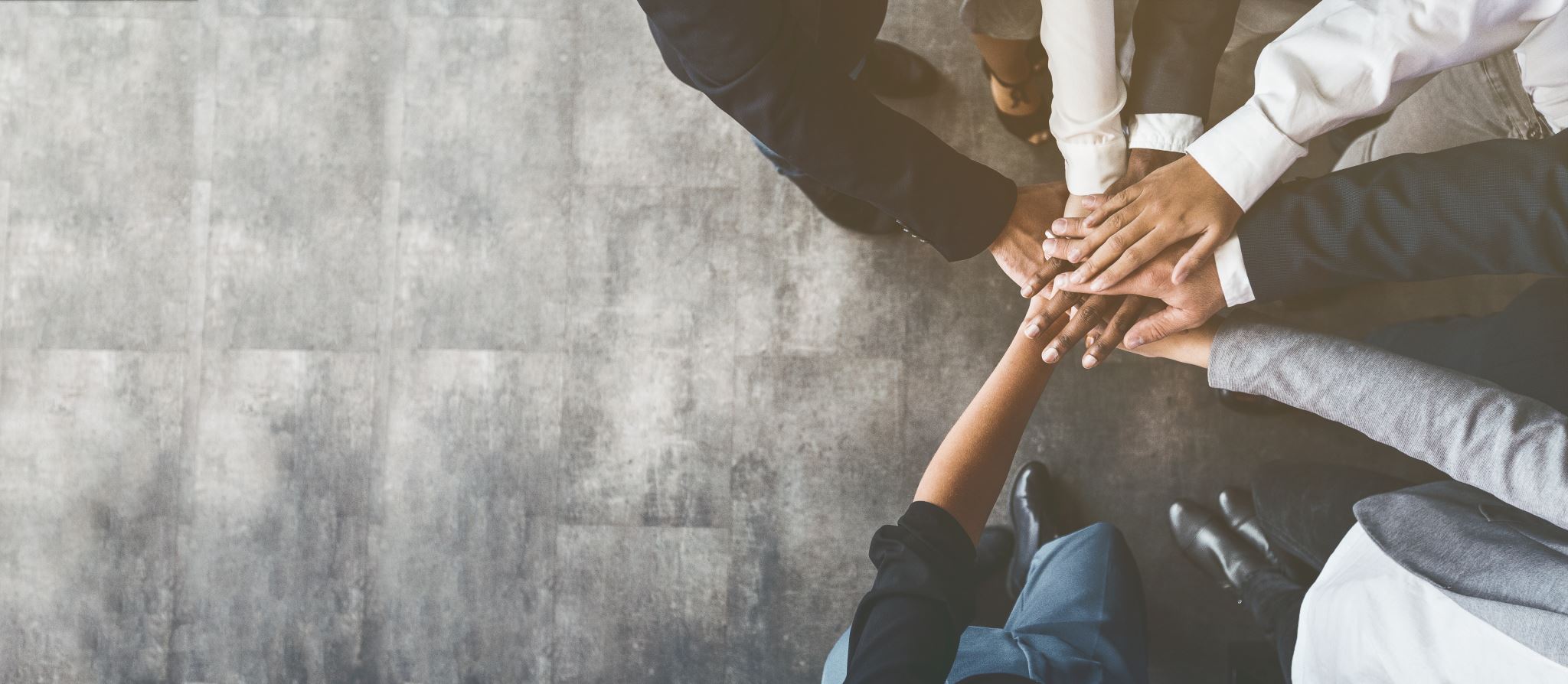 Successful Clubs
Have a unique club identity

 Engage their members

 Have a robust, member-driven service program

 Meet members’ desire to social with others

 Provide strong leadership
Intentional leadership
10
High
Intentional Leadership
Wishful Leadership
Clarity
No Leadership
Vague Leadership
Low
High
Low
Intentionality
[Speaker Notes: Clubs big and small, urban to rural - doesn’t matter.  It comes down to intentionality.

Take a look at the matrix.  By “leadership” I mean club leadership, not just Presidents.

The quadrant of No Leadership is negligent leadership—no direction and no way to get there. 

Vague Leadership has a bias for action but lacks a clear idea of where they’re going. 

Wishful Leadership knows where they want to go but haven’t figured out the how or aren’t taking consistent action to get there. 

Intentional leadership is effective leadership. Intentional leadership is knowing where you want to go and taking consistent action to get there.

Doesn’t have to be complicated – let’s look at a potential model]
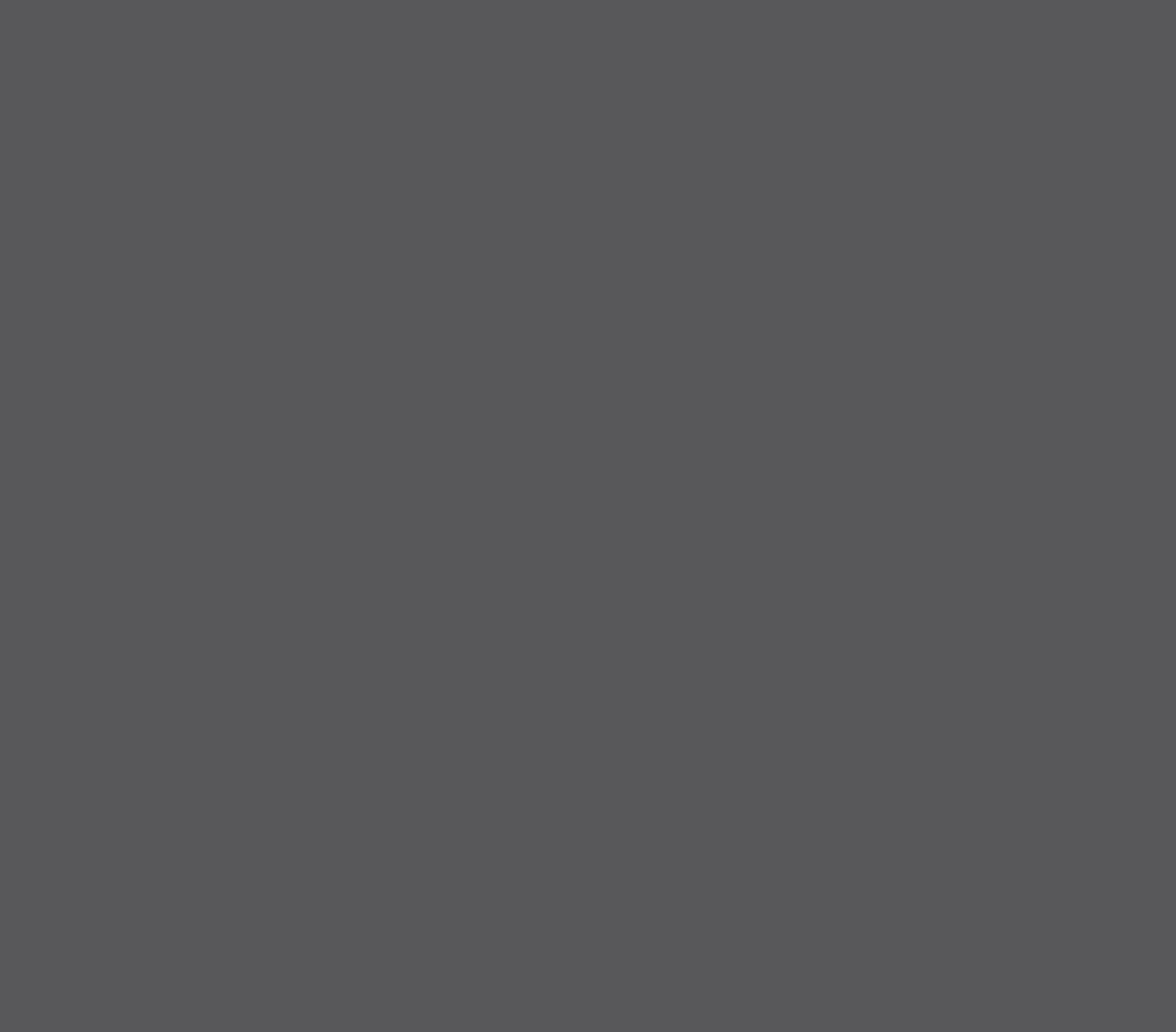 11
PASSPORT

Members attend meetings of any club, in their community or around the world
CORPORATE

Members (or most of them) work for the same employer
CAUSE-BASED


Members unite to address a particular cause



AND MORE!
SATELLITE

Members run the club in collaboration with a sponsor club but choose their club’s structure themselves
ROTARY.ORG/START-CLUb
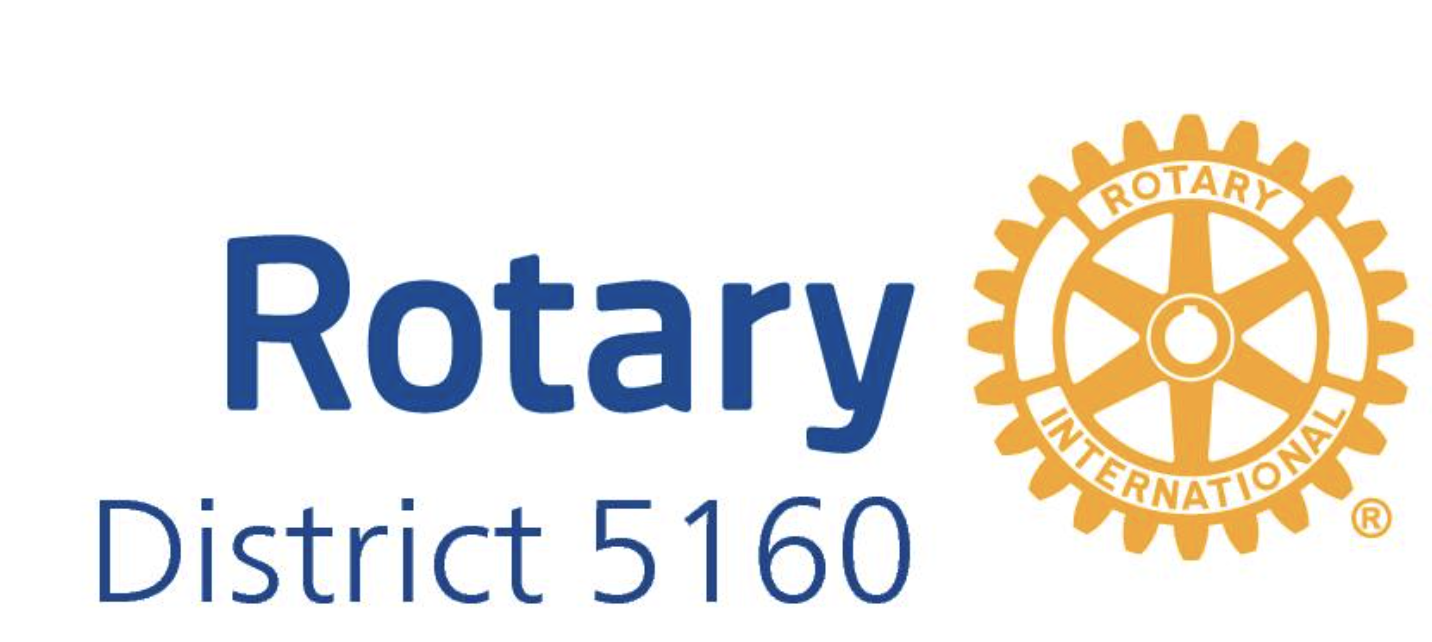 NEW CLUB MODELS
[Speaker Notes: NOTE TO SPEAKER: Consider showing the two-minute “Rotary Anytown” video (https://www.youtube.com/watch?v=e-55H9nVdss) before or after this slide.
 
SPEAKER: We know from tracking data year over year, is that new clubs have traditionally driven our growth. As many as 88% of charter members of new clubs are first-time Rotarians. 
 
As you can see from some of the models listed here, new clubs can accommodate different demographic groups and offer more meeting times and formats. The regions that started the most clubs over the last five years also have the strongest membership growth. Conversely, the regions with the greatest net loss in clubs also lost the most members. 
 
But membership growth is only one of the benefits of starting new clubs. When we asked new club development advocates, they said that starting new clubs also engages existing members, increases diversity overall, makes Rotary more visible in communities, and increases the opportunity to partner with other community organizations.]
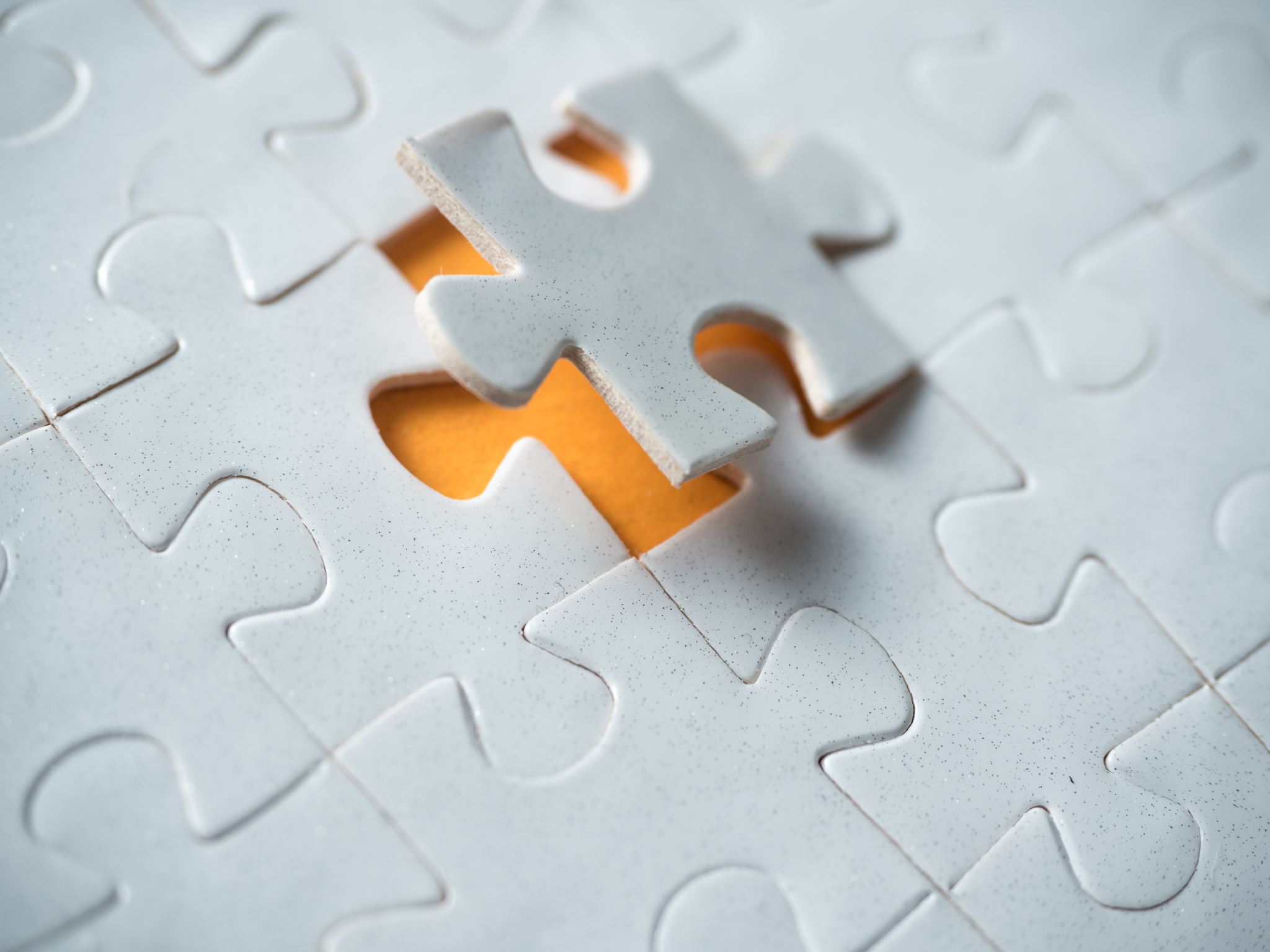 How Does Your Club Rate?
Jigsaw: Rotary Club Health Check

Your Club Experience

Service & Socials

Members

Image

Business and Operation
(Jigsaw) Instructions
Jigsaw Activity: Instructions
Your Club Experience
Service & Socials
Members
Image
Business & Operations
Rotary International Resources
My.rotary.org
Learning & Reference
Membership

https://my.rotary.org/en/learning-reference/learn-topic/membership
[Speaker Notes: https://urldefense.proofpoint.com/v2/url?u=https-3A__msgfocus.rotary.org_c_1Lszd1bwICPEJmkZAvoXkRuvZT9o&d=DwMFaQ&c=euGZstcaTDllvimEN8b7jXrwqOf-v5A_CdpgnVfiiMM&r=S2eVAxmX_hRHkPpjkiaWj85VjAqbvVvB7xiIqBuSLaU&m=HLcT9np5bTr4TRevotgaXsB-b9RV_bDXfe2iG_buPDg&s=N_vLqVTl__1TMBHs96We719LK_TEA6qUCsQIJUV1jms&e=]